Exploring Dynamical Bifurcations in Fluid Flows Using Digital Image Correlation
Daniel Borrero
Department of Physics
Willamette University
vBFY 2021
Flow Instabilities
Fluid flows often undergo sudden qualitative changes in behavior as parameters are varied. E.g., here, the flow between coaxial rotating cylinders undergoes a transition to waves. These transitions can often be understood using the framework of bifurcation theory.
Linear Dynamics in 1D
fixed point
Nonlinear Dynamics in 1D
Nonlinearity allows for multiple solutions!
Bifurcations
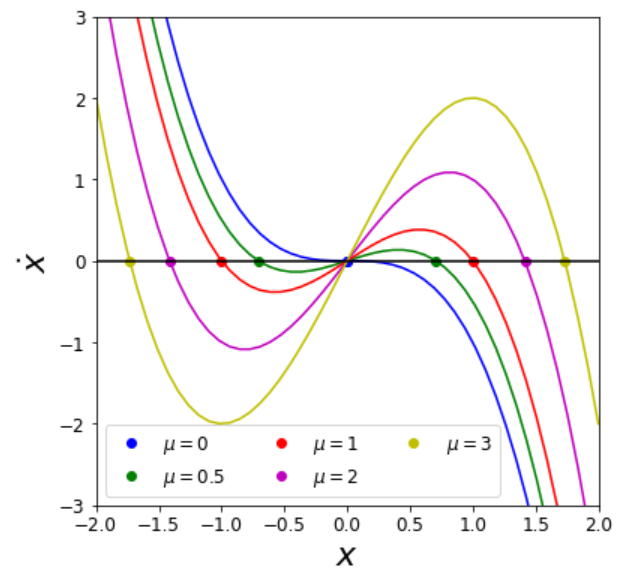 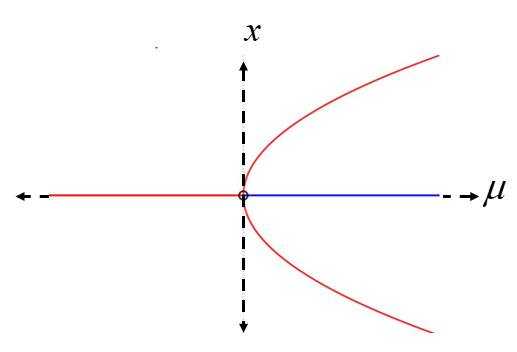 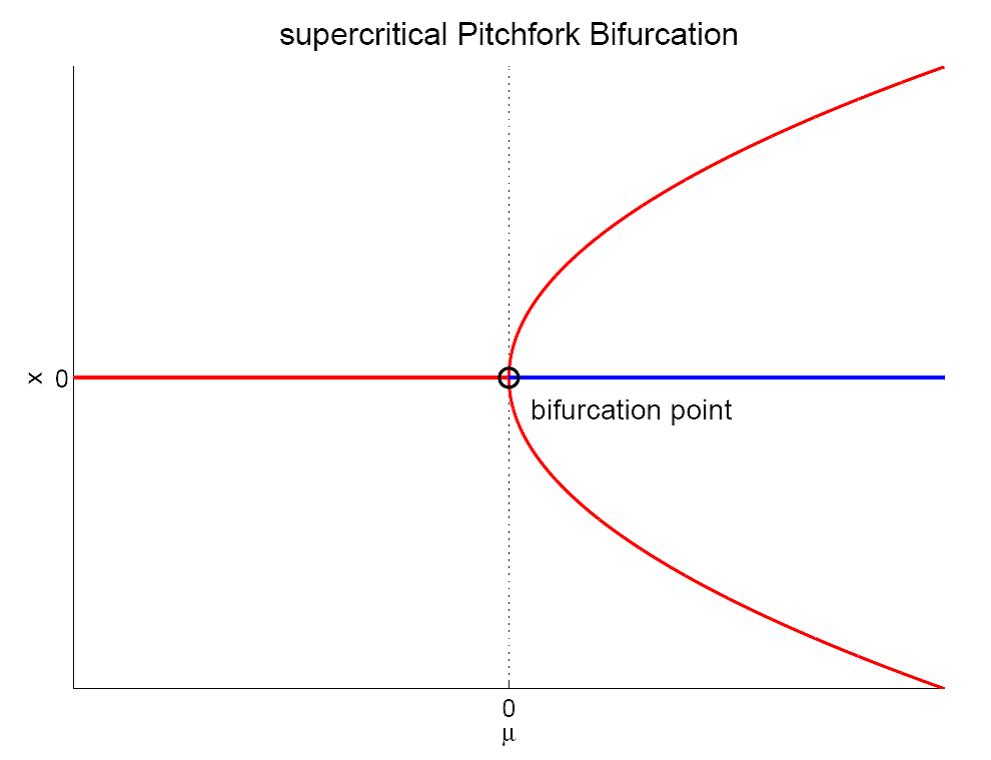 The number and stability of solutions varies as parameters are changed.
The Navier-Stokes Equations
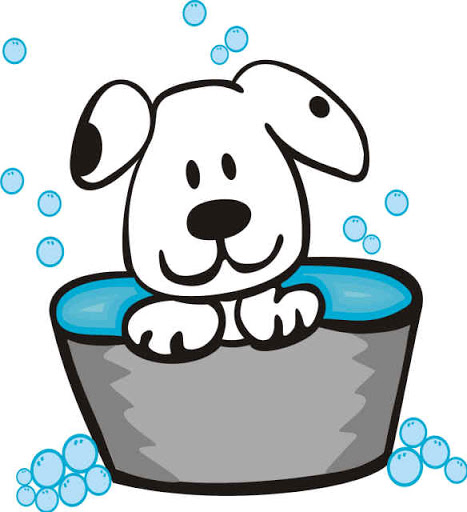 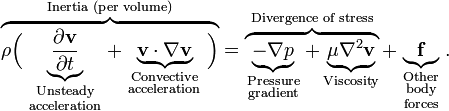 NONLINEAR!
The NSE are essentially Newton’s 2nd Law for fluids. Importantly, they are nonlinear!
Reynolds Number
It is convenient to rewrite the NSE in dimensionless form. Let


then



where
Reynolds Number
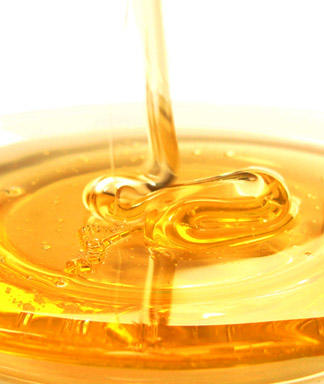 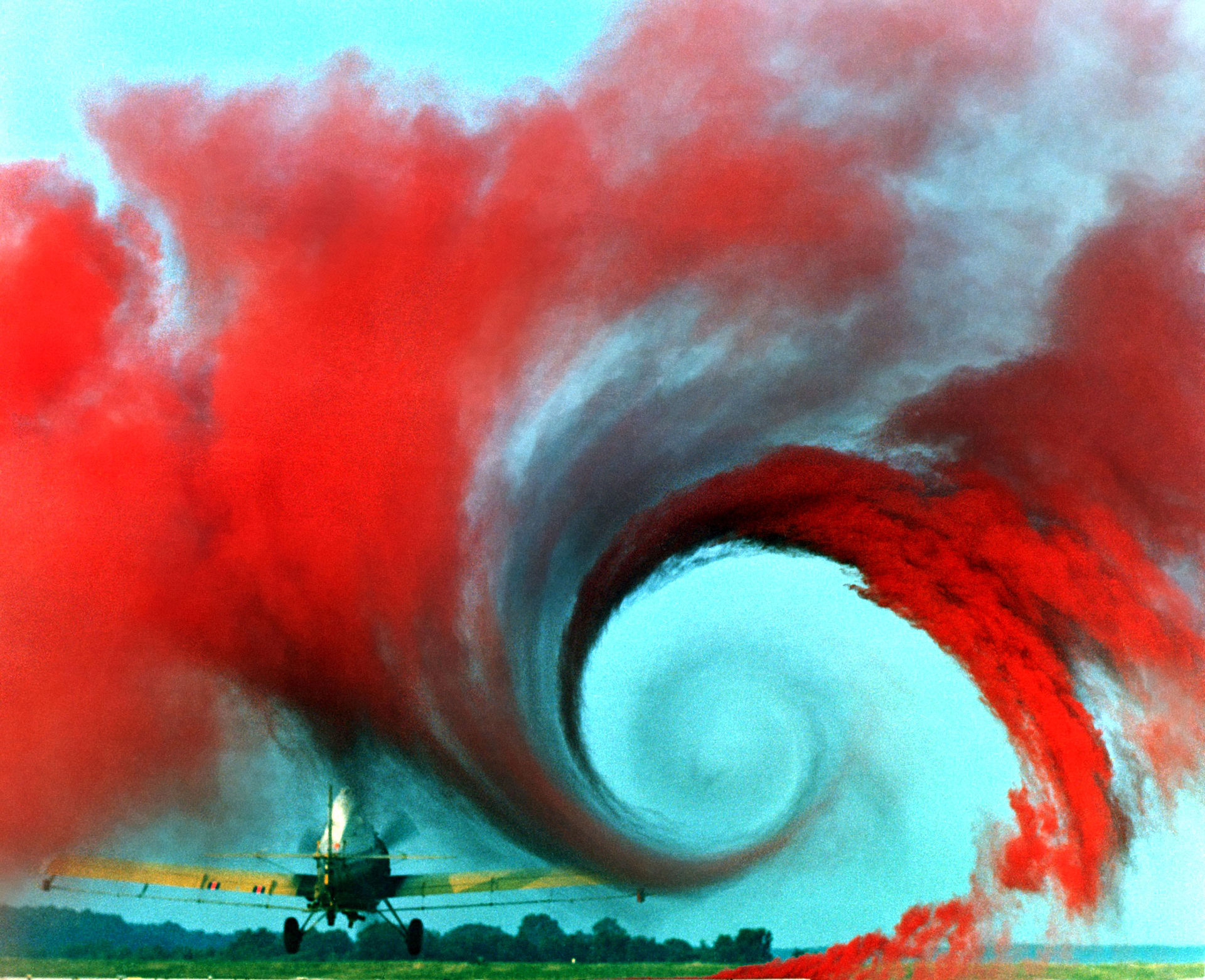 Image by NASA
Image by Stock Exchange
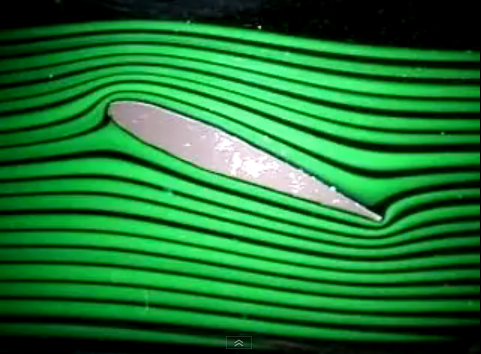 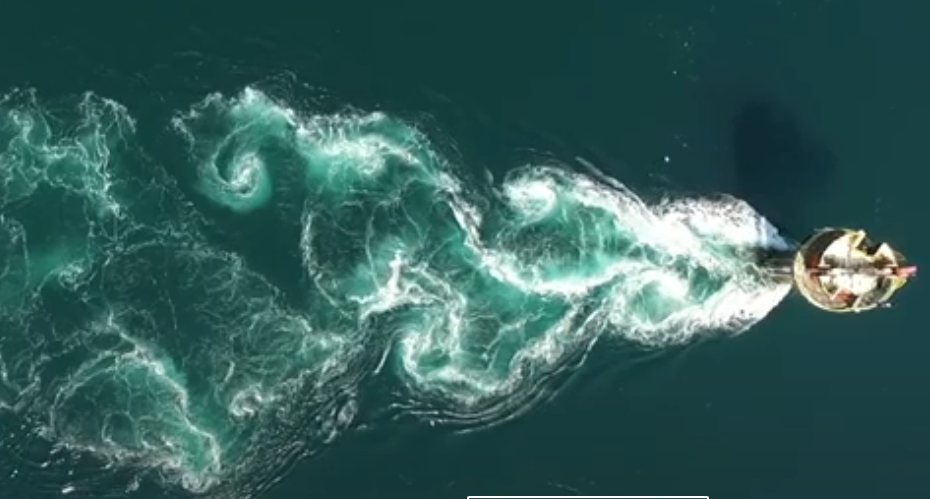 Image courtesy of D Webster and CEE3440
Image by A. Nimmo-Smith (YouTube)
Fluid Flows as Dynamical Systems
v11,x
v11,y
v12,x
v12,y
…
v21,x
v21,y
v22,x
v22,y
…
v31,x
v31,y
v32,x
v32,y
…
Image by B. Suri
Fluid flows can be thought of a dynamical systems evolving in a very high-dimensional (formally infinite dimensional) state space.
The Transition to Turbulence
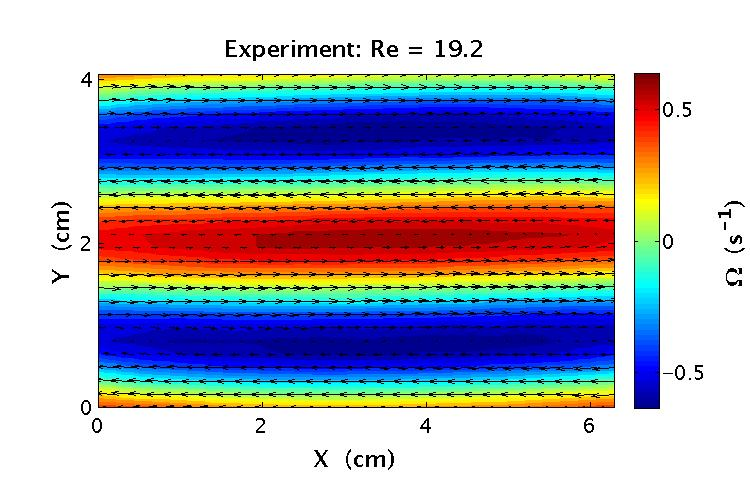 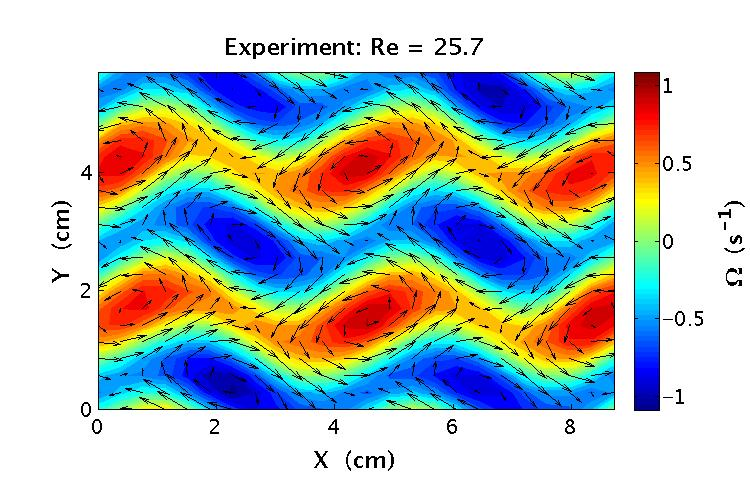 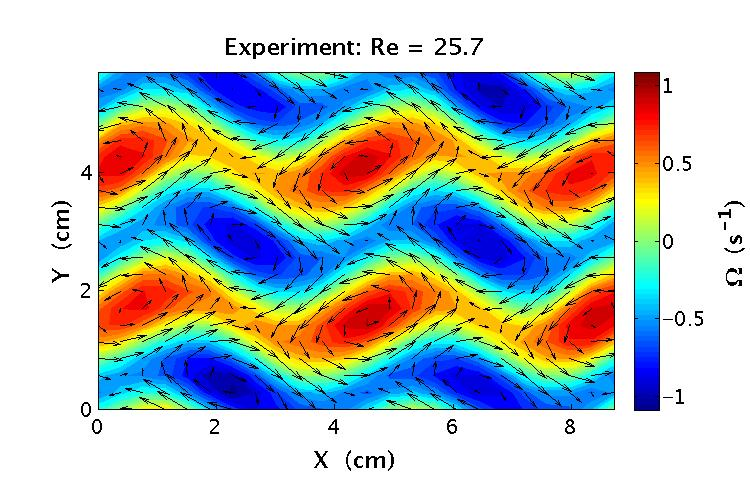 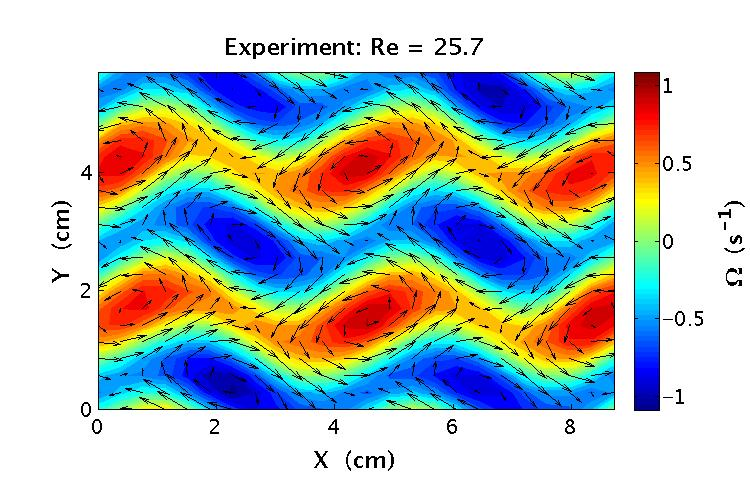 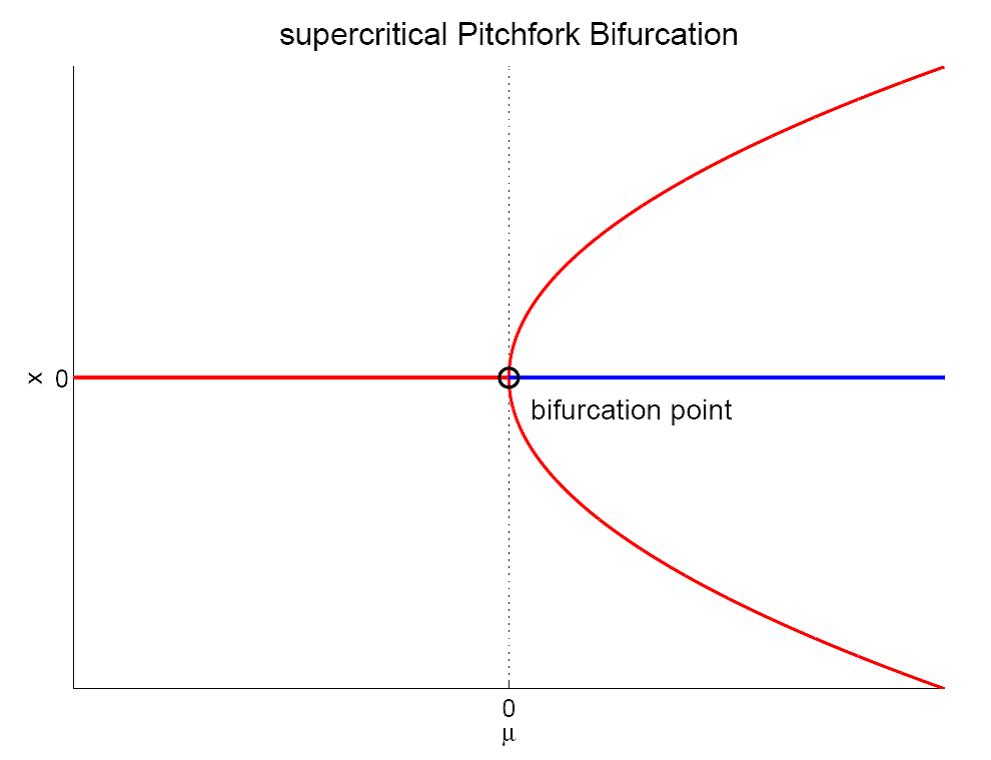 An Electromagnetically-Driven, Quasi-2D Flow Cell
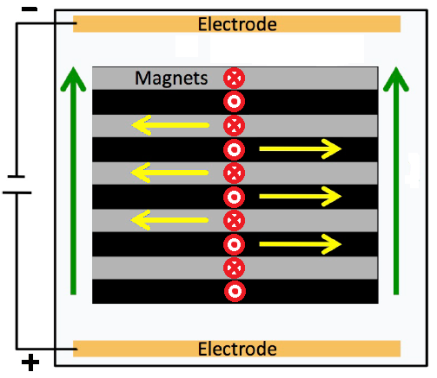 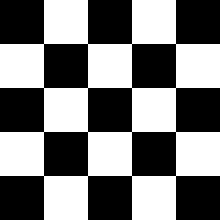 I
N      S     N      S      N
S      N      S     N      S
N      S     N      S      N
S      N      S     N      S
Side View
N      S     N      S      N
Electrolyte
Top View
Materials list here.
Digilov, R.M., 2007. AJP, 75(4), pp.361-367.
Kelley, D.H. and Ouellette, N.T., 2011. AJP, 79(3), pp.267-273.
Schatz, M.F. et. al., 2013. Materials from Hands-on Research in Complex Systems School (link 1, link 2)
Pictures of Setup
DC Power Supply
LED lighting
(DC powered to reduce flicker)
Copper electrodes
Leveling mount
Acrylic tray
(bottom painted black for contrast)
Non-magnetic surface
(Magnets tend to fly onto optical tables and shatter)
Thumb screws
(Allow system to be leveled)
Pictures of Setup
Slot on leveling mount so magnets are flush
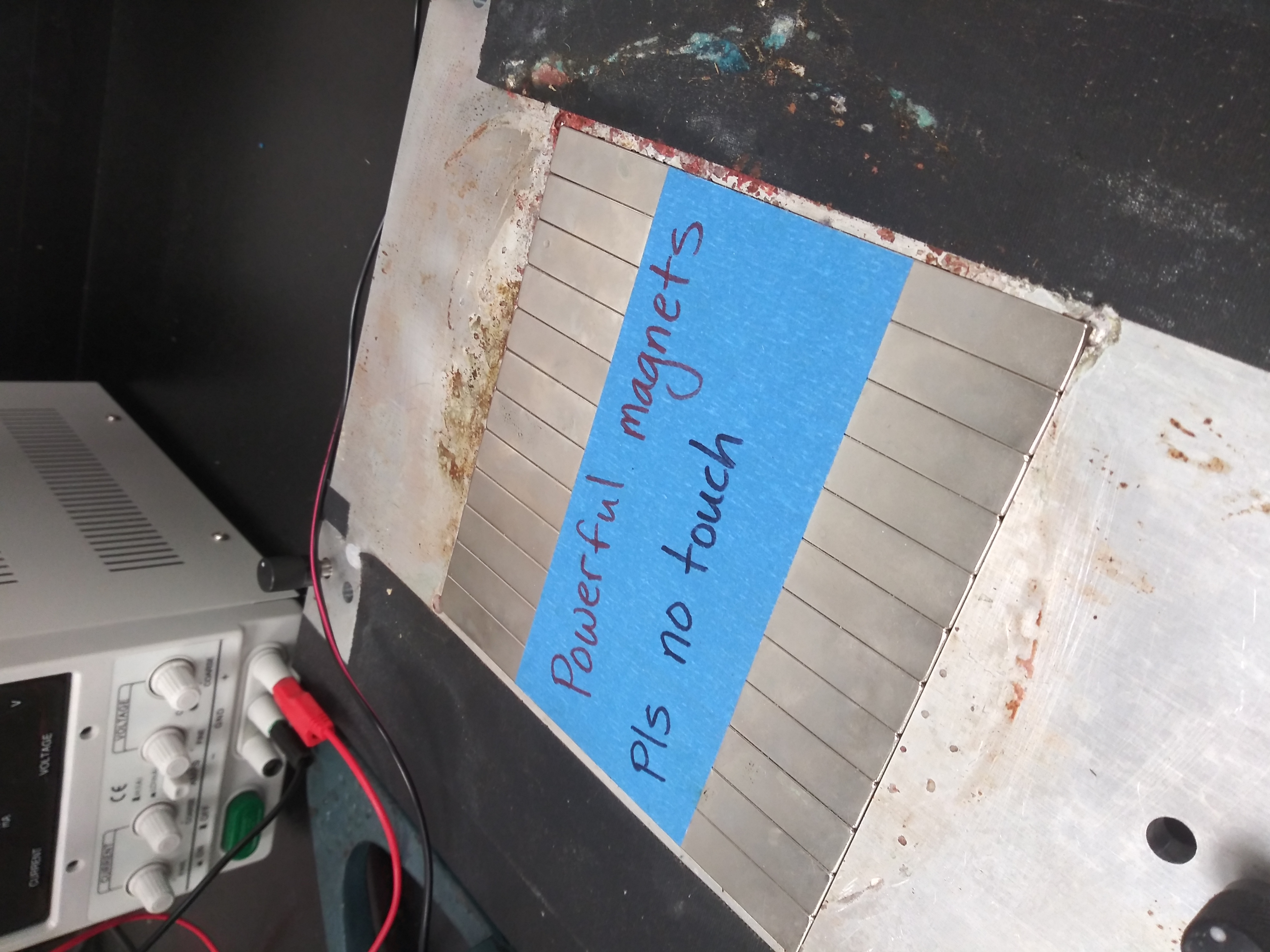 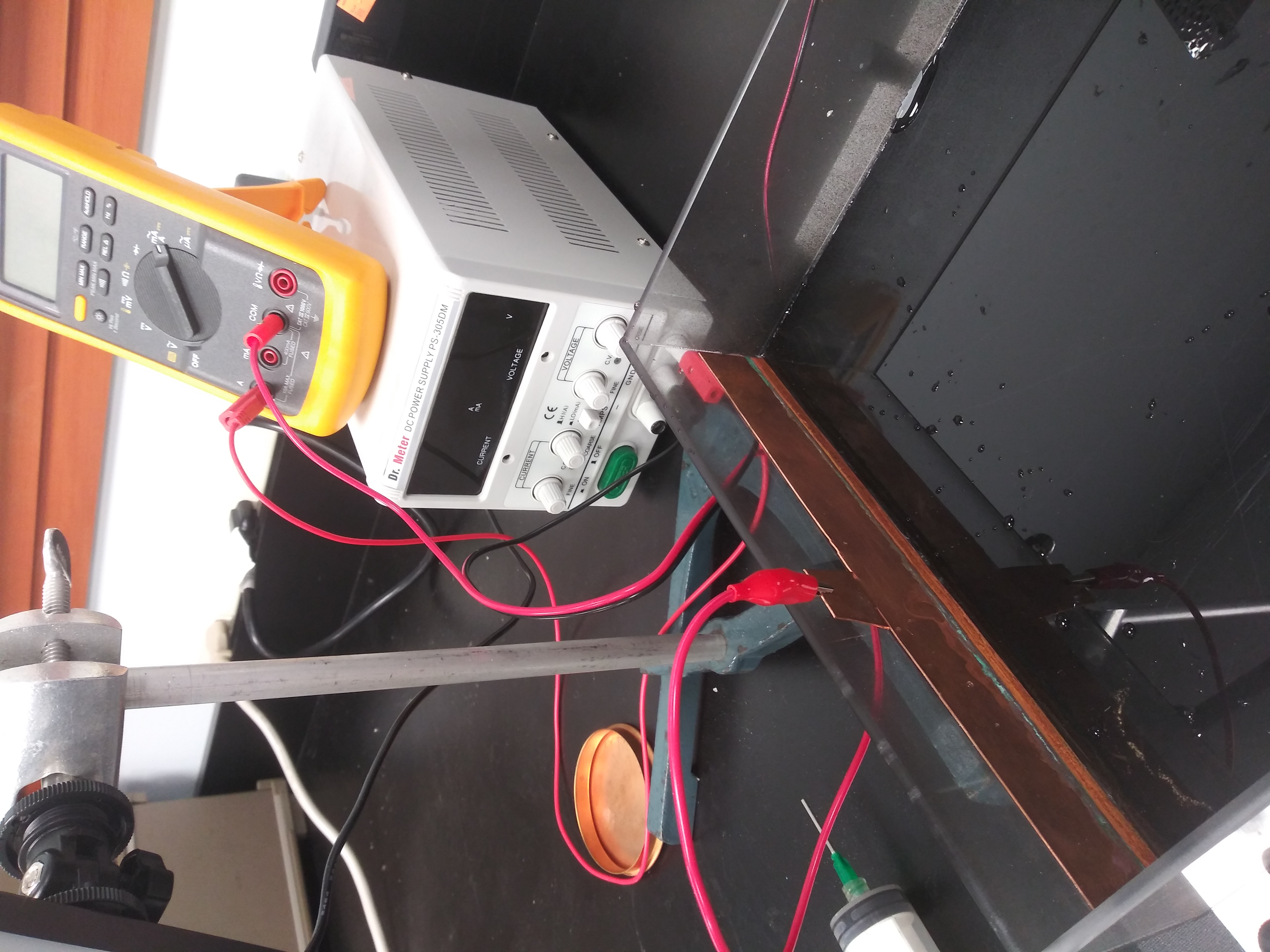 Adjustable DC supply (up to 30 V)
N
S
N
S
N
S
N
S
N
S
Magnets alternate polarities
N
Tabs on electrodes to connect power supply
S
Pictures of Setup
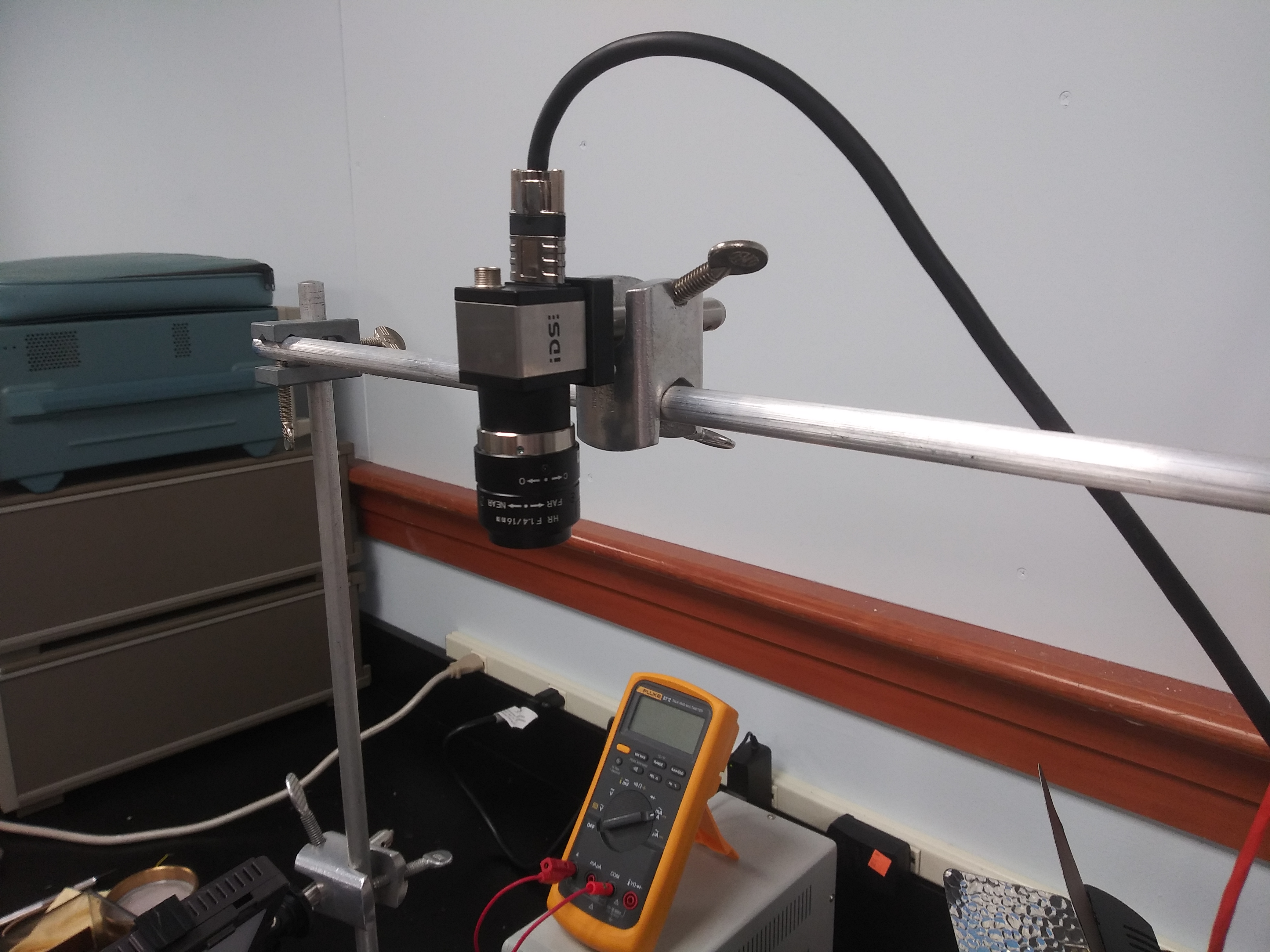 Camera views system from above
Working fluid
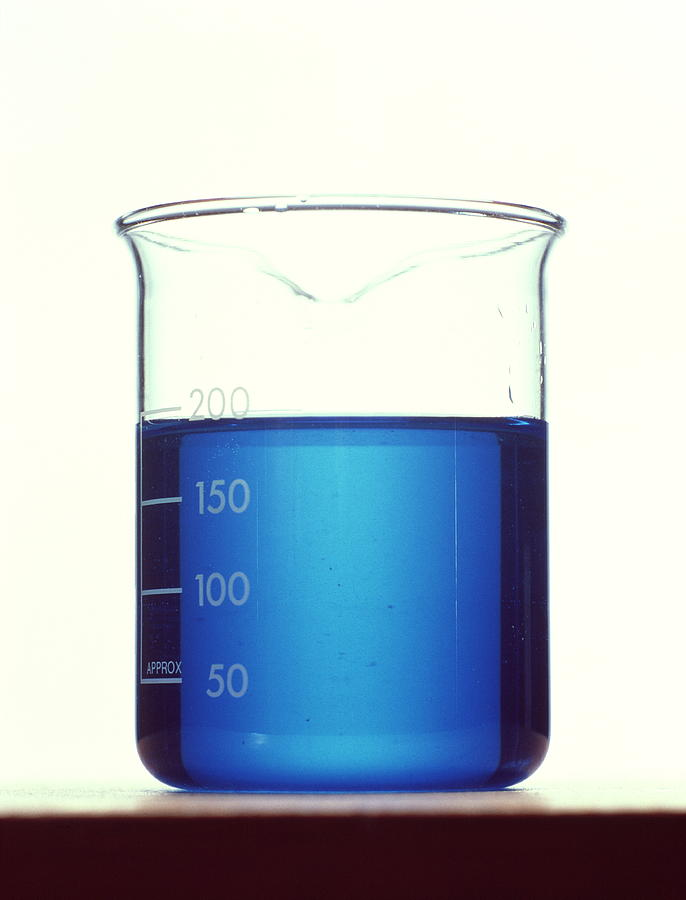 Flow Visualization
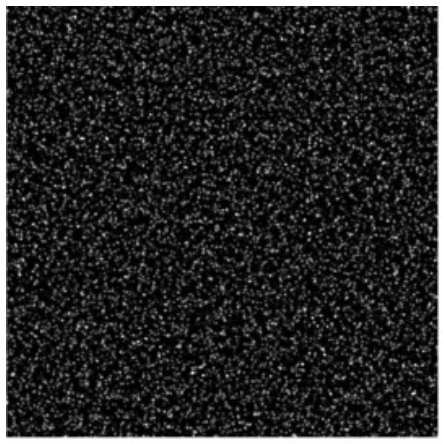 The flow can be visualized by sprinkling small particles on the surface. Glass bubbles used for reflective paint filler work well. Ideally, flow will be uniformly seeded and illuminated and images will have strong contrast between particles and dark background.
Flow Visualization
Note non-uniform lighting here. This is not ideal.
Note some particles are not moving. This means they have sunk to the bottom. This is not ideal.
Note particles have clumped. This is not ideal. Clumping can be minimized by adding a drop of dish soap to solution.
Sample data is available here (good) and here (not so good).
Particle Tracking Velocimetry
Now that we have a video of the flow, how do we quantify it? 

A natural approach is to measure the displacement of individual particles between frames.

Together with the frame rate, this allows us to get measurements of flow velocities.
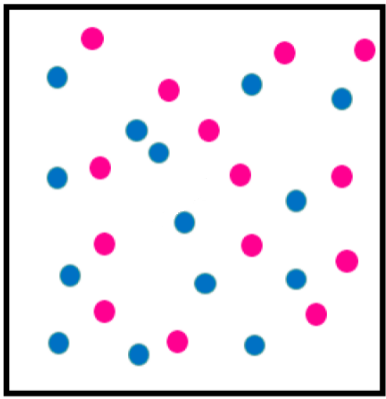 ?
This approach gets tricky at high particle densities and thus limits data density. Data is also on an unstructured grid making analysis (e.g., evaluating spatial derivatives) more difficult.
Digital Image Correlation
Digital Image Correlation (DIC) is a technique used to measure changes in images by looking at cross-correlation between images.

By breaking up particle images into small interrogation volumes and performing DIC, we can measure the displacement field and compute the local flow velocity. 

This technique is called particle image velocimetry or PIV.
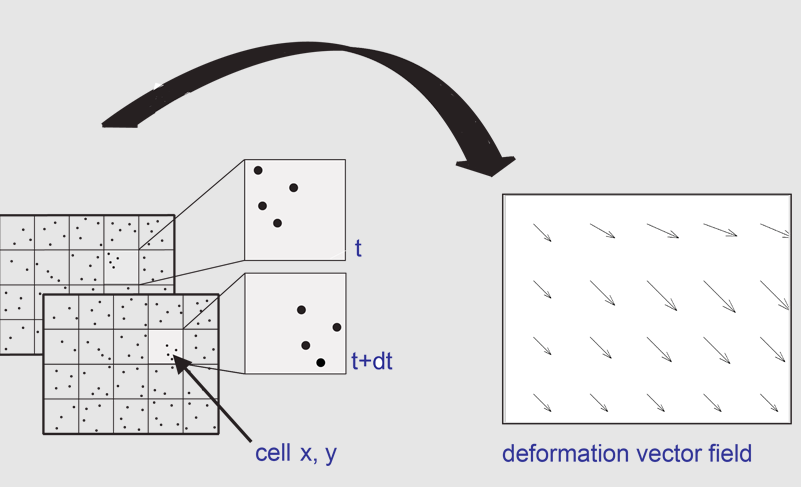 displacement field
Digital Cross-Correlation
Most likely displacement
Applications of DIC
Biomechanics
Seismology
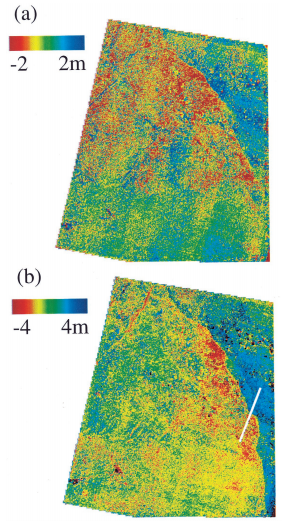 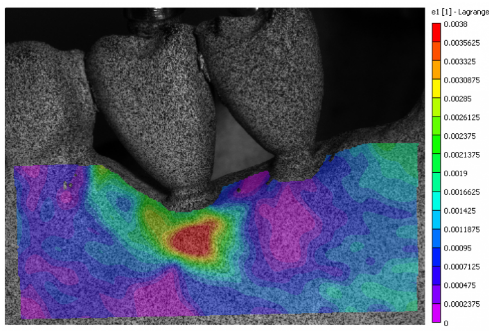 East-west displacement of ground after earthquake
Strain field in a model mandible during simulated chewing.
Cell Biology
Civil Engineering
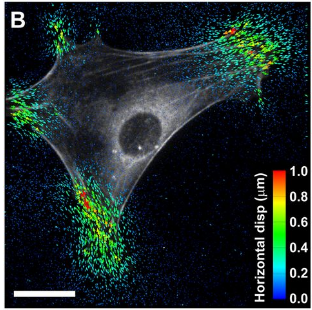 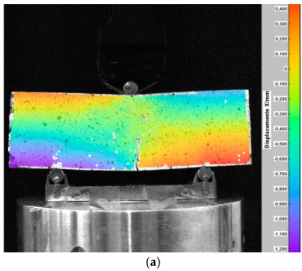 Deformation of rock sample under 3-point load
Measurement of forces acting on a cell as it adheres to soft substrate
PIV Packages
Open source:
OpenPIV (Python-based)
PIVlab (Matlab-based)
JPIV (Java)
ImageJ PIV plugin

Commercial:
DaVis
TSI PIV
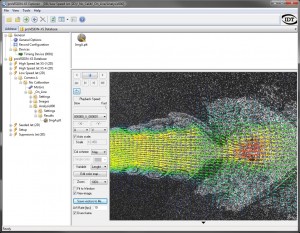 Data Analysis and Results
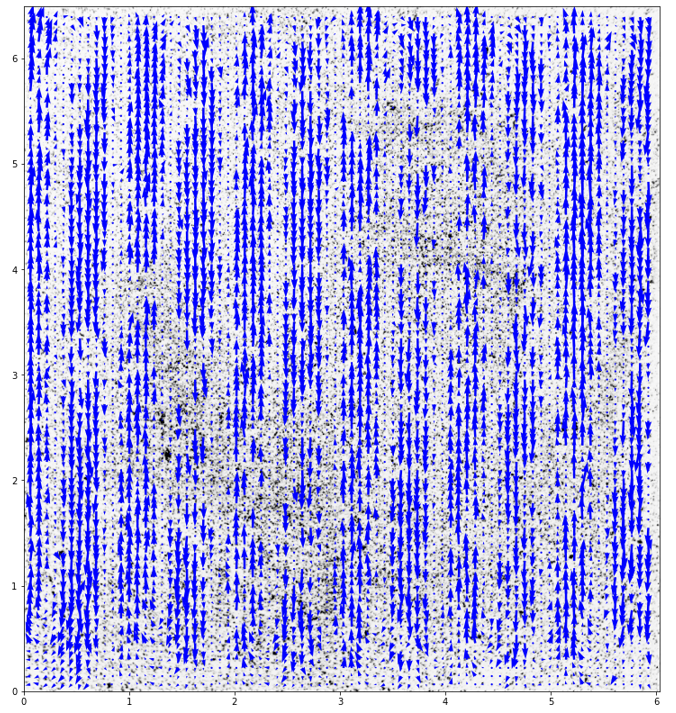 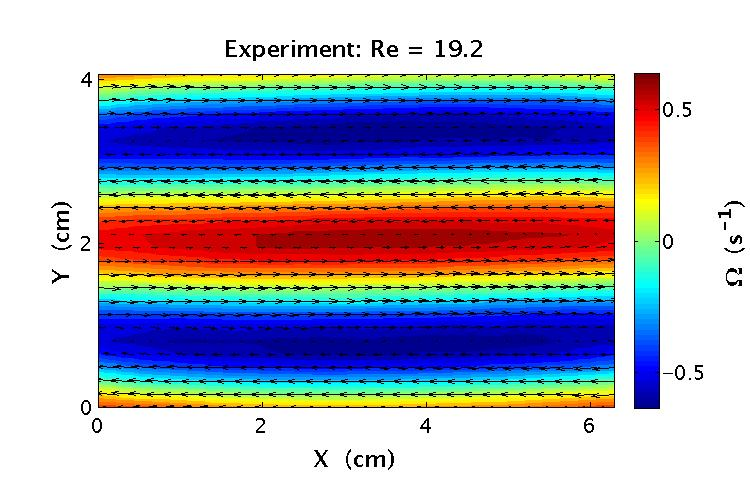 Achieving high quality data requires some care and experimentation with image acquisition, lighting, seeding density, and processing parameters. 

See Jupyter notebook here for processing workflow.
Data Analysis and Results
Data from Kelley, D.H. and Ouellette, N.T., 2011. AJP, 79(3), pp.267-273.
References
Kelley, D.H. and Ouellette, N.T., 2011. “Using particle tracking to measure flow instabilities in an undergraduate laboratory experiment”. American Journal of Physics, 79(3), pp.267-273.

Schatz, M.F., Borrero, D., Suri, B., and Tithof, J., 200-2014. Materials from Hands-on Research in Complex Systems School (link 1, link 2)

Digilov, R.M., 2007. “Making a fluid rotate: Circular flow of a weakly conducting fluid induced by a Lorentz body force.” American Journal of Physics, 75(4), pp.361-367.

Strogatz, S.H., 2015. Nonlinear Dynamics and Chaos. Boca Raton: CRC Press.

Batchelor, G.K., 200. An Introduction to Fluid Mechanics. Cambridge: Cambridge University Press.

Boffetta, G. and Ecke, R.E., 2012. “Two-dimensional turbulence.” Annual Review of Fluid Mechanics, 44, pp.427-451.

Adrian, R. and Westerweel, J., 2011. Particle Image Velocimetry. Cambridge: Cambridge University Press.

Raffel, M. et al, 2019. Particle Image Velocimetry: A Practical Guide. Berlin: Springer.